資料３（参考２）
施策の進捗状況
（市街地タイプ別）
１．計画的市街地（ニュータウン）
千里ニュータウン
彩都
泉北ニュータウン
面積　約742.6 ha　
西部地区（箕面市:163.7ha茨木市:148.9ha）
中部地区（茨木市：62.5ha）　東部地区（茨木市：367.5ha）
人口　H24.3：9,152人⇒　H27.9：13,212人<計画人口5万人> 
世帯   H24.3：3,138世帯⇒H27.9：4,381世帯<計画戸数16,700戸>
ＬＳＰ立地区画数 H24.3:16区画⇒H26.11:20区画（全区画立地）
【主な取組み】
　○「彩都まちびらき10周年記念イベント　彩都祭」開催（H26.11）
　○地元の小中学生に対する自然体験や環境教育や生物生息状況調査などを含めた「彩都凸凹プロジェクト」を展開。
面積　約1,160ha（吹田市:791ha　豊中市:369ha）
　人口　H23.10：90,226人⇒H27.10：98,282人<計画人口15万人> 
　高齢化率　H23.10：29.9％⇒H27.10：30.1％
　世帯数　　H23.10：41,699世帯⇒ H27.10：45,263世帯
　　　　　　　　　　　　　　　　　　　　　　　　　　　<計画戸数37,300戸>








【主な取組み】
　○「千里ニュータウン再生指針（H19.10）」の推進
・「千里ニュータウン再生連絡協議会」において策定した指針を踏まえ、各事業者が事業を推進。
　○公的賃貸住宅の建替え
・建替えに伴い、余剰地への民間分譲マンションや、子育て支援施設、生活利便施設（コンビニエンスストア）、高齢者住宅等の機能を導入。
　○地区センター・近隣センターの再整備
・千里南地区センターが再整備されたほか、新千里東町近隣センターは、府営住宅の建替えと連携して再整備を計画。
　○地域交流
・まちびらき50年事業開催（H24）。様々なイベントが企画・運営され新たな地域交流が生まれた。
面積　約1,557ha（堺市:1,511ha　和泉市:46ha）
人口　H22.10：133,921人⇒H27.3：129,468人<計画人口18万人> 
高齢化率　H22.10：23.7％⇒H27.3：30.9％
世帯数　　H24.12：58,695世帯⇒H27.3：57,893世帯
　　　　　　　　　　　　　　　　　　　　　　　　　　　<計画戸数54,000戸>

【主な取組み】
　○「泉北ニュータウン再生府市等連携協議会（H22.4設立）」を通じた取組み
・「泉北ニュータウン再生指針（堺市、H22.5）」を踏まえ、府・堺市、関係団体とともに協議・検討し、事業を推進。
　○泉ヶ丘駅前地域の活性化
・近畿大学医学部及び附属病院等の設置に関し、基本協定締結（府、堺市、近畿大学　H26.7）
・「泉ヶ丘駅前地域活性化ビジョン（協議会、H23.3）」を、泉ヶ丘センタービル等の駅前施設の再編や近畿大学医学部等の立地等を踏まえ、改訂（H27.1）。
　○公的賃貸住宅の再生
・「泉北ニュータウン公的賃貸住宅再生計画（協議会、H24.3、H24.5改訂）」に基づき、府営住宅では建替事業、UR・府公社住宅では住戸リノベーション事業等を実施。
　○近隣センターの再生
・「近隣センター再生プラン（堺市、H27.8）」を策定。
　○再生可能エネルギーの活用
・晴美台エコモデルタウン創出事業（堺市、H23）を実施
　○地域コミュニティの活性化、高齢者の居住安定
・近隣センターの空き店舗活用による地域共用施設の整備や府営住宅の空き住戸を活用した高齢者支援住宅の整備を槇塚台地区で実施。
阪南スカイタウン
面積　約171ha
人口　 H24.3：4,367人⇒H27.3：4,770人<計画人口9,000人> 
世帯数 H24.3：1,417世帯⇒H27.3：1,606世帯<計画戸数2,500戸>
【主な取組み】
　○ 「住む、学ぶ、憩う、働く」というバランスのとれたまちづくりをめざし、地域の振興に寄与する産業誘致も実施。
箕面森町
面積　約313.5ha
人口　H24.3：1,335人⇒H27.10：2,473人<計画人口9,600人> 
世帯数　 H24.3 ：406世帯⇒H27.10：744世帯<計画戸数2,900戸>
【主な取組み】
　○学校との環境共生プログラムの開催、アウトドアイベントの開催、里山保全活動支援等の取組みを実施。
2
２．密集市街地
「地震時等に著しく危険な密集市街地」
【整備の目標・目指す方向性】
　1　災害に強いまちづくり(平成32年度までに密集解消等)
　2　大阪の成長を支える魅力あるまちづくり
取組事例：庄内地区（豊中市）
【概要】　面積　約189ha
　　　　　不燃領域率26.8％（H23.3）　目標40％（H32）
　　　　　〔主な計画事業量（H26～32年度）〕
　　　　　　老朽建築物除却　約1,470戸
　　　　　　道路整備　　　　　　約5,000㎡

【主な取組み】
①まちの不燃化
　・地区公共施設整備
　・老朽住宅除却補助制度を創設（平成25年度）
　　114戸（H25）、192戸（H26）、約250戸予定（H27）
　　※H25は府補助対象外
　・防災街区整備地区計画を導入（平成25年4月）
　　
②延焼遮断帯の整備
　・地区内の都市計画道路「三国塚口線」について、
　　平成27年度着手

③地域防災力の向上
　・地区内の地元防災イベント等の場で、地域の危険性、安全対策の必要性を周知する防災講演会等を順次実施
これまでの方向性を大きく転換し、取組みを強化（平成26年度～）
〔１〕まちの不燃化
　①地区公共施設（道路・公園)の整備エリアの重点化
　◆必要性の高い施設に重点化しスピードアップ
　②老朽住宅の除却の強化　　
　◆補助制度の拡充（補助対象エリアの拡大、期間限定で補助率引上げ）
　③防火規制の強化
　◆準防火地域の拡大に加え、小規模建物を不燃化する地区計画等を導入
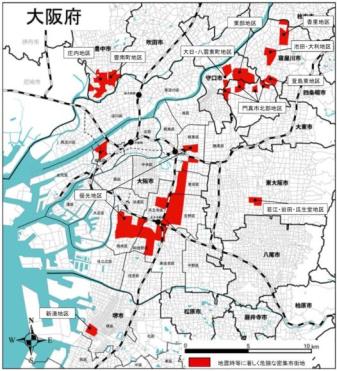 優先地区（大阪市）
豊中市
寝屋川市
守口市
門真市
〔２〕延焼遮断帯の整備
　◆密集市街地対策として府の都市計画道路の整備をスピードアップ
　　・三国塚口線（庄内地区）平成32年度の概成に向け平成27年度着手
大阪市
東大阪市
〔３〕地域防災力の向上
　◆防災講座、防災マップづくりや避難訓練等を行う市を支援し、
　　地域の自助・ 共助の取組促進
  　・５市６地区で防災講座、ワークショップなどを市とともに実施（平成26年度)
　◆Ｈ29年度までに全地区への働きかけをめざし、各市の意向や地域の危険性等
　　を踏まえ、府市が連携して取り組む。
堺市
3
３．歴史的まちなみ・町家・長屋地域
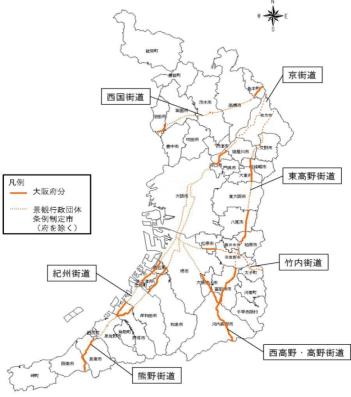 富田林寺内町地区（富田林市）
枚方宿地区（枚方市）
歴史的街道区域（景観計画）
【概要】面積　約21ha
　　　　　景観計画区域（重点区域）
　　　　　住宅等の修景　11件
　　　　　　　　　　　　　（H23～26年度）　
　　　　　
【主な取組み】
○街なみ環境整備事業、石畳と淡い街灯まちづくり支援事業の活用
　・道路美装化
　・生活環境施設、小公園・緑地等の整備
　・歴史街道の無電柱化
　・枚方公園駅西口駅前広場の空間整備
　・街道沿いに歴史的な写真等の設置
　・住宅等の修景に対する助成
　・街道沿いに案内板の設置　等

○地域の活動内容（枚方宿地区まちづくり協議会）
　・毎月第２日曜日に手作り市（枚方宿くらわんか五六市）開催。
　・枚方市の花である「菊」を街道沿いの家の軒下に飾る街道菊花祭（３週間開催/年）と併せて俳句大会も開催。
大阪府景観計画区域に「歴史軸」を位置づけ、歴史的街道沿道であることを意識した景観づくりを行うため、歴史的街道区域を指定（平成24年度）し、適切な規制誘導を実施。
【概要】面積　約13.3ha
　　　　重要伝統的建造物群保存地区
　　　　住宅等の修景　4件　
　　　　　　　　　　　　　  （H23～26年度）　
　　
【主な取組み】
○街なみ環境整備事業、石畳と淡い街灯まちづくり支援事業の活用
　・道路美装化
　・生活環境施設、小公園・緑地等の整備
　・住宅等の修景に対する助成
　・街路灯、案内板、説明版の設置　等
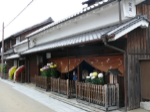 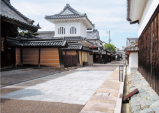 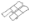 地域住民主体によるまちなみ整備
地域住民主体によるまちなみ整備
（街道案内板や燈篭などの設置）の
取組みを支援。

○恒常的なまちの魅力向上支援事業
　補助金、　まちづくり初動期活動サポ
　ート助成の活用
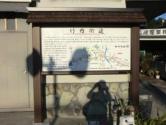 （参考）歴史的街道区域　景観計画
4
＜街道案内板＞
４．大規模団地
府営住宅大規模団地（モデル的事業）
H23年度
　「大阪府営住宅ストック総合活用計画」改定
　大規模団地５団地（門真、八田荘、新千里北、
　新千里南、千里桃山台）において、モデル的に
　地域力の向上に向けたまちづくりを進める。
　「大規模団地のまちづくり基礎調査」
　上記5団地について、基礎情報の整理やニーズ
　調査等を行い、府市が協働で行うまちづくりの
　基本構想案を作成。
H24年度～
　５団地が所在する各市と協議し、府市共同で
　「まちづくり基本構想」を策定。
H25年度～
　各団地において基本計画策定。
H26年度以降　
　各団地において、事業を進めるとともに、
　市と連携し施設導入等、まちづくりを推進。
門真住宅（門真市）　
建替事業の概要
約1,850戸（5期計画）　9～14階建（3期以降未定）集会所3ヵ所
地域力向上に向けたまちづくり
・門真市への幼稚園・保育所、消防署用地の提供
・隣接する北島地区のまちづくりと一体的な土地利用（スポーツ
　機能や防災機能を有する公園等）
・若年ファミリー世帯が定住できる良好な民間住宅等の供給促進
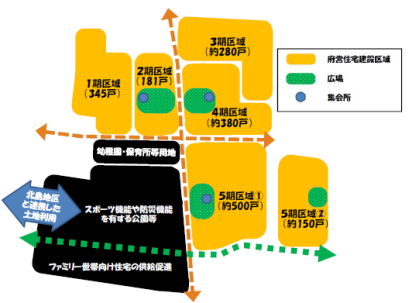 5
5
５．同和地区を含む旧地域改善向け公営・改良住宅が建設された地域
多様な住宅供給や地域の活性化に向けた取組み
居住水準の向上に向けた取組み
○既存の空家等の地域活動拠点としての活用
　　 ・グループホームへの住戸活用　【1市3住宅7戸（平成23～2７年度）】　
　   ・子育て・高齢者生活支援 活動拠点【1市2住宅2戸（平成23年度）】　
　   ・障がい者就労支援活動【1市1住宅1戸（平成23年度）】

　○住民参加のもと、地域の実情に即したまちづくり構想の策定
 　  ・地域における地元と市町とのまちづくりの機運の高まりをとらえ、地元、市、関係機関と連携した勉強会を開催している。

　【勉強会の実施状況】
　　 ・第１回勉強会（平成26年5月）
　　　　地区の概要、これまでの取組等の意見交換、今後予定している地区の市営住宅の建替えに向け、まちづくり協議会で構想を策定、市の長寿命化計画へ位置づける方向を確認。
　　 ・第２回勉強会（平成26年7月）
　　　　今後のスケジュール、現状課題の把握手法、地域コミュニティ活性化手法等の意見交換を実施。
　　 ・第３回勉強会（平成27年11月）
　　    地元が選定したコンサルティング業者を交え、現状課題の確認、今後の方針及びスケジュール等についての意見交換を実施。
　　 ・第４回勉強会（平成28年2月予定）
　　　  団地役員会等との意見交換を予定。
市町営住宅は、昭和30～40年代に建設された建築物が大半であり、老朽化による建替え及び住戸内の段差解消などの高齢者向け改善、浴室設置などの設備改善等、中長期的な視点に立った改善を実施。

○公営・改良住宅の建替え
　・４市１町：６住宅　３４５戸（平成２３～２７年度）　　
　　（参考）
　　　平成２３年度（事業完了年度）
　　　構造規模：ＲＣ造５階・８階建
　　　整備戸数：８０戸
　　　事業の特徴
　地域まちづくり協議会及び住民と行政がそれぞれの役割を担い、ワークショップ等を通じて意見交換を行い、建替えを実施。


○公営・改良住宅の高齢者向け改善や浴室設置等の改善
　・高齢者向け改善　【4市：5住宅115戸（平成23～27年度】
　・住戸規模改善    【1市：1住宅12戸（平成23年度）】
　・浴室設置改善    【2市：4住宅133戸（平成23～27年度）】
　・共用部の改善    【222戸対象（平成23～27年度）】
　・事業内容
　　　高齢者向け改善（住戸内段差解消、浴室・便所内手摺設置等）
　　　住戸規模増改善（狭小住戸３戸を２戸への規模増改善（３戸２））
　　　浴室設置改善（浴室増築・浴槽設置）
　　　共用部の改善（共用廊下等への手摺設置）
　・事業の特徴：
　　　地域によって、地域のまちづくり協議会を中心に既存入居者の合意形成を図り、
　　地域住宅計画に基づき、具体的な棟改善に向けた改修ﾌﾟﾗﾝを確定し、工事を実施。
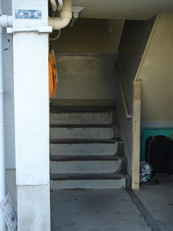 （共用廊下等への手摺設置例）
6
6
６．住工混在市街地
住工混在問題への対応
東大阪市
○住工共生のための「まちづくり協議会」への支援　
　高井田まちづくり協議会が主催する「高井田モノづくり体験塾」に後援。
　高校生が現場職業体験を通じて、モノづくりの知恵や技術を学ぶとともに、
「モノづくりの達人」の考え方や生き方そのものに触れる機会となっている。
○「東大阪市住工共生のまちづくり条例」（平成25年4月1日施行）
　・基本理念
　①住工共生のまちづくりは、誰もが安全で快適に暮らせるまち
　②元気に働き活力あふれる経済活動が営まれるまち
　③モノづくり企業が果たす役割の重要性を理解し、
　　モノづくりのまちであることに誇りを持てるまち
　の実現を図ることを旨として、市民、モノづくり企業、建築主等、
　関係者及び市が相互に連携を図りながら、共同して推進され
　なければならないと規定するとともに、各主体の責務を規定。
　・住工共生のまちづくりの推進に関する施策として以下を規定。
　①市民とモノづくり企業が共生できる環境形成を促進する施策
　②住工混在の緩やかな解消に資する施策
　③モノづくり企業の立地の促進及び操業の継続を支援する施策
　④その他住工共生のまちづくりに資する施策
・モノづくり企業の集積を維持するため、準工業地域のうち
　モノづくり企業の土地利用の比率が高い地域及び工業地域を
　「モノづくり推進地域」として指定。
【住工共存するためのルール作りへの取組み】
　○大阪府の東部大阪都市計画区域マスタープラン（平成23年3月策定）において、住工混在問題への対応として、現状と課題、今後の方針を記載。
　　それをふまえて、東部大阪地域の住工混在問題を抱える各市の都市計画マスタープランにおいて、住工混在市街地への対応に関する方針が記載されている。
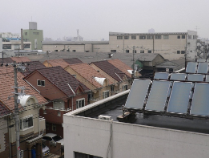 高井田地域（東大阪市）
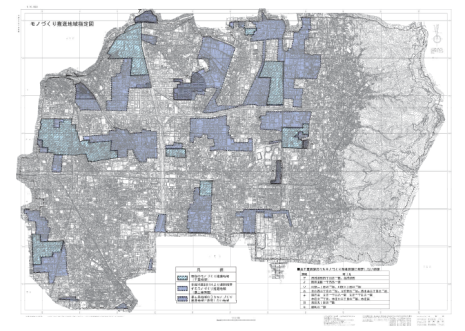 東部大阪都市計画区域マスタープラン
「住工混在問題への対応」より抜粋　　

　現状と課題
　　「新しい住民と工場操業者の間で騒音、臭い、埃などを巡ってトラブルが起こるなど、住工混在地域としての問題が生じています。」

　今後の方針
　　「地域の企業と地域住民が相互に安心して、働きやすく住みやすい環境を創るための地域のルールづくりを進めることが重要です。」
　　「工場の操業環境を確保するゾーンと良好な住環境を確保するゾーンを設定し、各々の環境を確保することが可能となるような地区計画の導入等を促進します。」
モノづくり推進地域指定状況（東大阪市）
大東市
「大東市住工調和条例」（平成22年10月1日施行）
工業地域や工業地域に隣接する準工業地域等における住宅と工場の混在の防止に努め、良好なまちづくりと企業活動の調和を図ることについて、必要な事項を定めることを目的として制定。
7
7